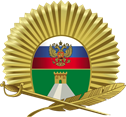 Курсовой проект «КАДЕТ - спортсмен»
Учебный курс 8-х классов (2013/2014 учебный год)
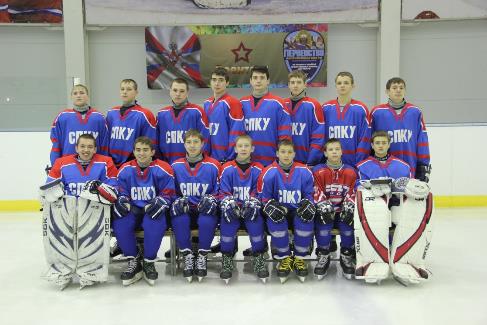 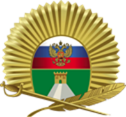 Проект «КАДЕТ - СПОРТСМЕН» был реализован в течение 2-х лет:
1. Подготовительный этап Январь 2013- июнь 2013
- Подготовка перечня источников для получения информации(Интернет -ресурсы)
- Подготовка  материала по проекту.
2. Основной этап Сентябрь 2013 – июнь 2014
- Анализ и изучение собранного материала
- Работа над проектом
- Индивидуальные консультации с преподавателями
3. Заключительный этап. Июль-сентябрь 2014
- Создание общей презентации - Защита коллективного проекта
- Самооценка участия каждого в общем проекте
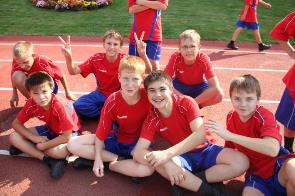 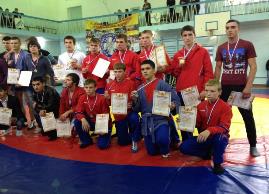 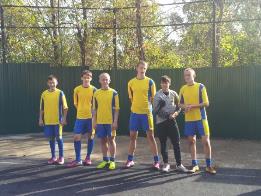 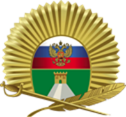 В проекте были поставлены цели:
- развитие и совершенствование системы физического воспитания воспитанников 8 курса СПКУ
- привлечение внимания воспитанников к проблеме спорта
- привлечение подростков к ведению здорового образа жизни, регулярным и с удовольствием занятиям спортом;
- достижение высоких результатов в области спорта
формирование у участников компетенций
 формирование лидерских качеств
- закрепление за каждым участником точки персональной пропаганды ЗОЖ.
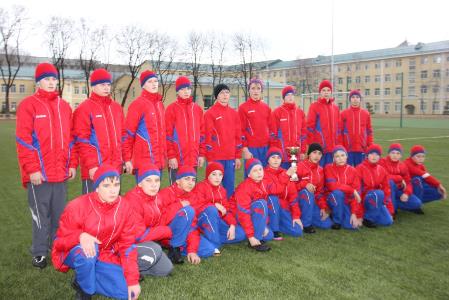 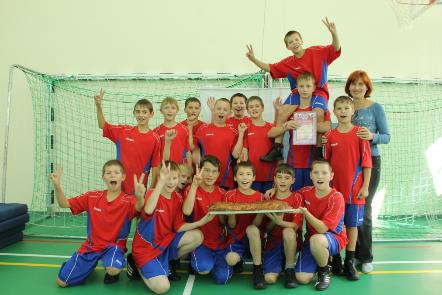 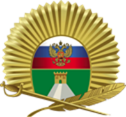 Для достижения данных целей  поставлены следующие задачи:
- формирование осознанного отношения к своему здоровью
- мониторинг и улучшение состояния имеющихся ресурсов- -
- формирование команды специалистов
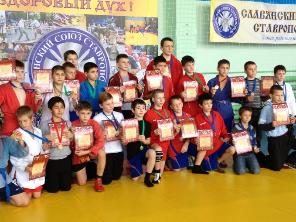 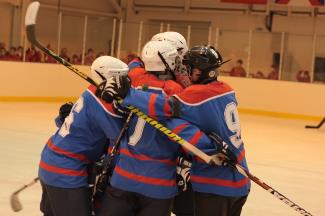 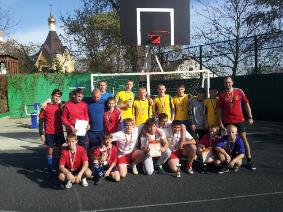 Для реализации проекта использованы механизмы:
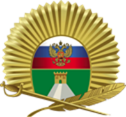 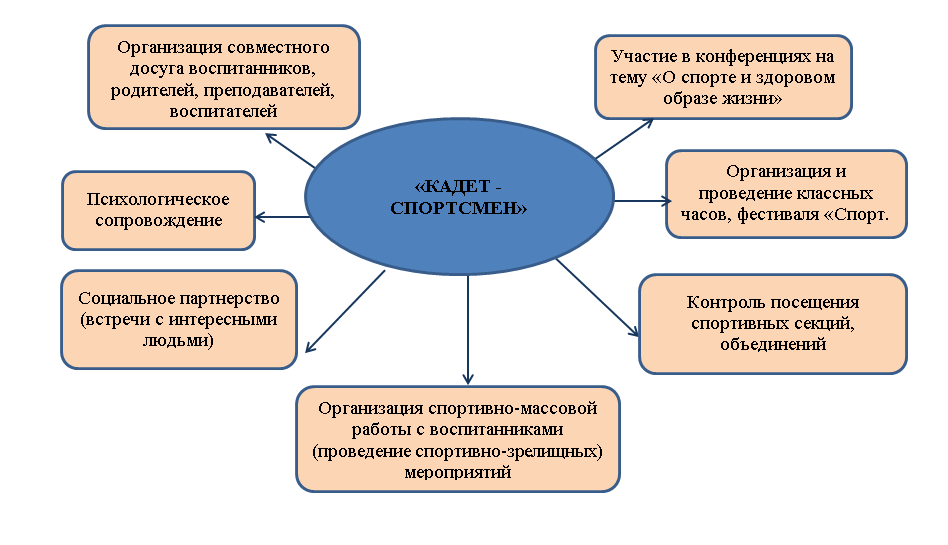 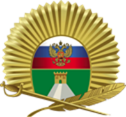 Итоги реализации проекта
1.	Обеспечено прочное и сознательное овладение воспитанниками системой специальных физкультурно-спортивных знаний и умений; интегративной системой знаний психолого-педагогических, анатомо-физиологических и гигиенических основ физического воспитания.
2.	Интегрировано базовое и дополнительное образование в сфере физической культуры и спорта; целенаправленно освоены избранные виды спорта;
3.	Сформированы умения и навыки организации и проведения самостоятельных форм занятий физической культурой и спортом;
4.	 Обеспечена профессиональная ориентация обучающихся, развитие их способности к избранному виду деятельности
5.	Сформированы компетентности: социальная, коммуникативная, познавательная 
6.	Мониторинг и результативность указаны в приложениях.
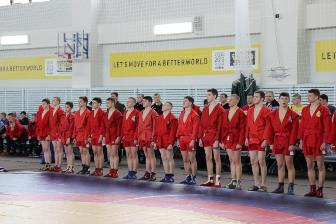 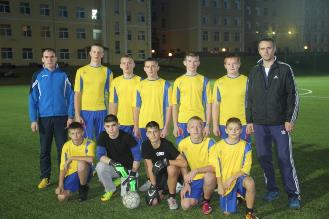 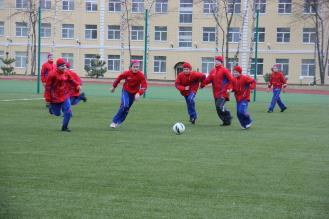 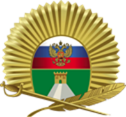 Как ожидаемый результат проекта 8 курса «КАДЕТ - СПОРТСМЕН» создана модель КАДЕТА.
Социальный уровень
1.	Гражданин России, умный, сильный, принимающий решения, берущий на себя ответственность; стремящийся защищать и укреплять Родину.
2.	Физически и социально здоровая личность, осознанно выбирающая здоровую жизнедеятельность, имеющая сформированные ценностные ориентиры.
3.	Личность  воспитанника, уверенная в себе, способная чувствовать, понимать себя и другого человека, способная действовать целесообразно, взаимодействовать в команде, мыслить рационально и эффективно проявлять себя  в стрессовых ситуациях; интегрирующая различные свойства личности в процессе физического воспитания.
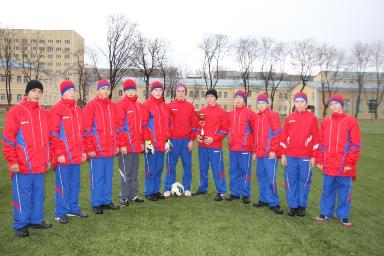 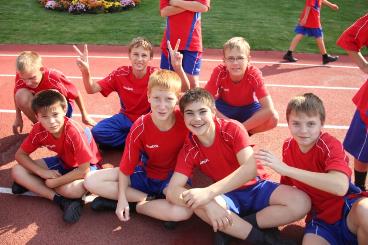 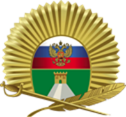 Профессиональный уровень
1.	Молодой человек, развивающий техническое и тактическое мастерство;  способный к сознательному личностному, профессиональному самоопределению.
2.	Воспитанник, стабильно  занимающийся в спортивных секциях; стремящийся увеличить  показатели участия в спортивных мероприятиях и спортивных достижениях  личных, класса, курса.
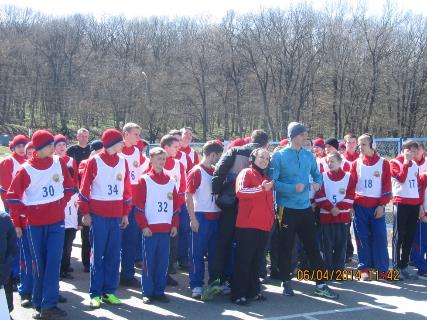 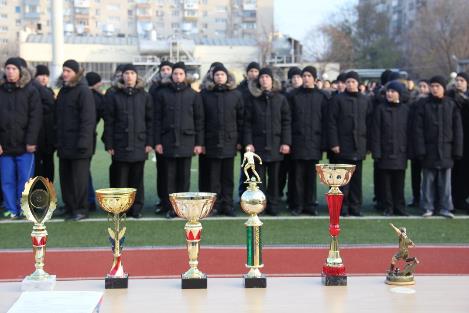 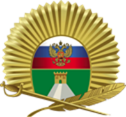 Медико-психологический уровень
1.	Воспитанник с развитыми жизненно важными физическими и двигательными качествами, имеющий  устойчивую эмоционально-волевую сферу.
2.	Воспитанник с позитивной «Я - концепцией», умеющий моделировать ситуацию успеха.
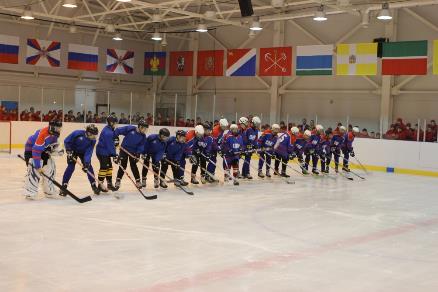 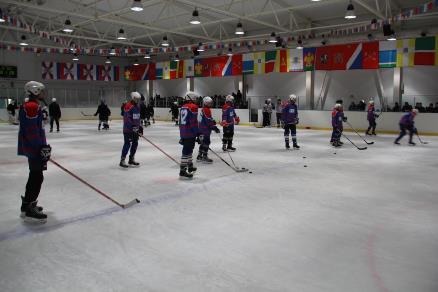 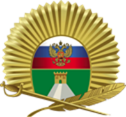 Достижения воспитанников курса 8-х классов
По окончанию учебного года в соответствии с Положением о Единой Всероссийской спортивной классификации, утвержденным приказом Министерства спорта, туризма и молодежной политики Российской Федерации от 21 ноября 2008 г. № 48 (зарегистрирован Министерством юстиции Российской Федерации 16 января 2009 г., регистрационный № 13092), кадетам курса 8-х классов были присвоены спортивные разряды разной степени.

Таким образом, мы можем говорить об успешной реализации курсового проекта «Кадет-спортсмен». 100% кадет курса 8-х классов заняты в ДО спортивной направленности. 40 % кадет курса имеют спортивный разряд.
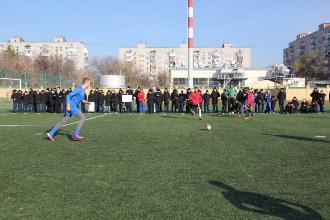 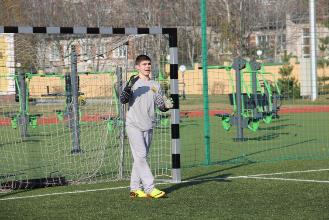 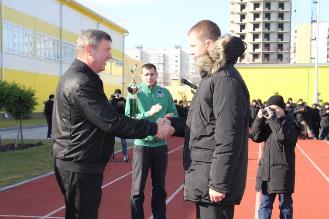 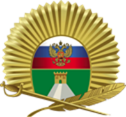 Достижения воспитанников курса 8-х классов
Достижения воспитанников курса 8-х классов
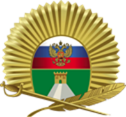 Статистика(сборные  команды (СПКУ)
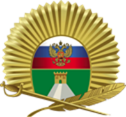 Статистика по группам здоровья
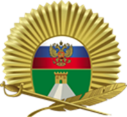 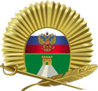 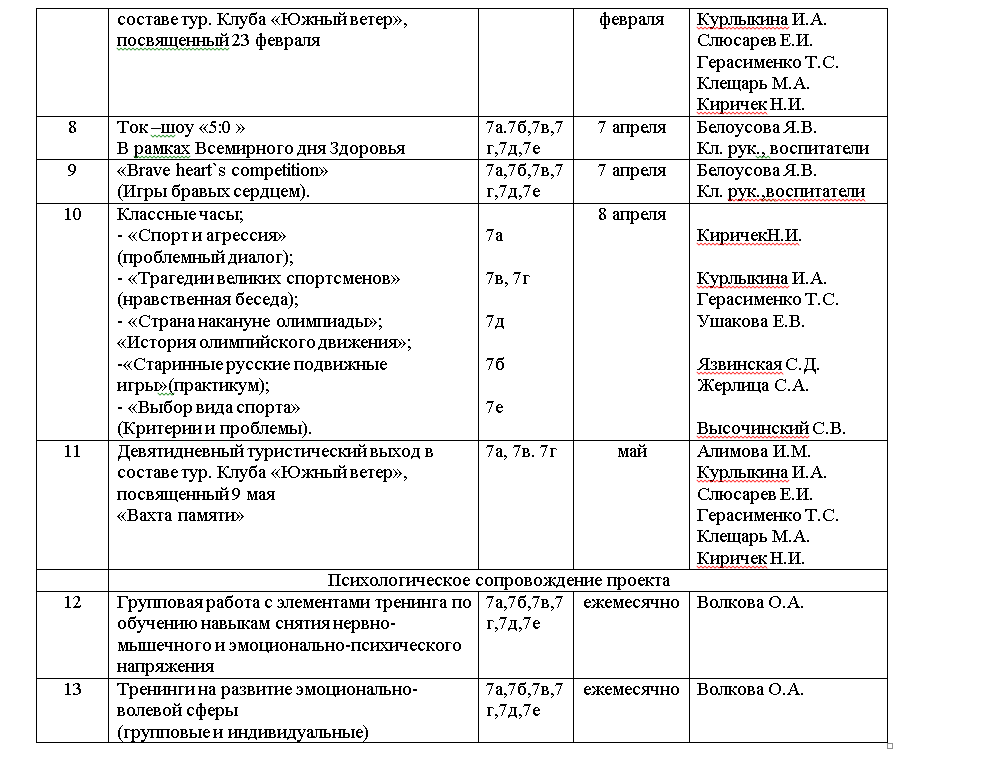 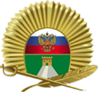 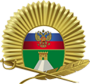 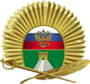 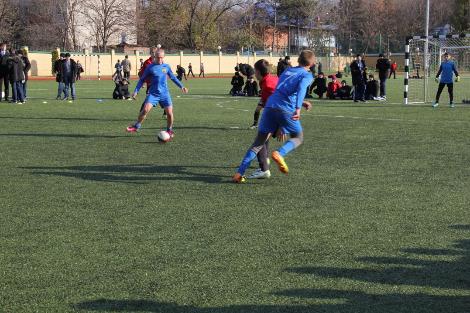 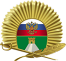 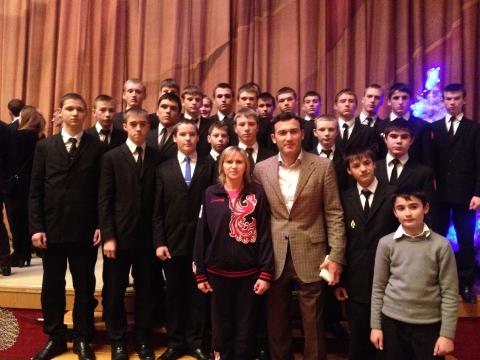 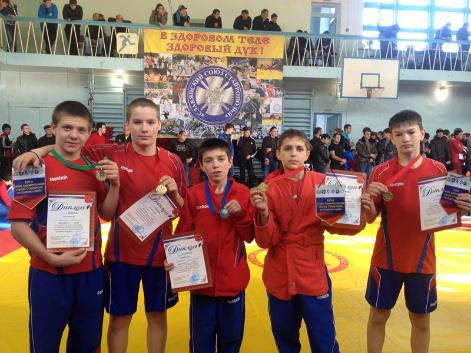 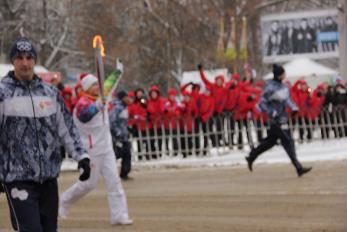 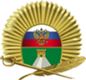 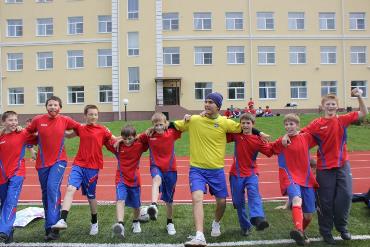 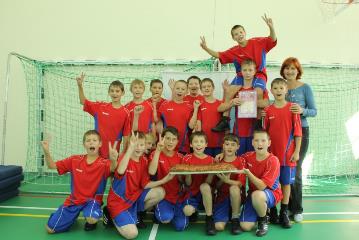 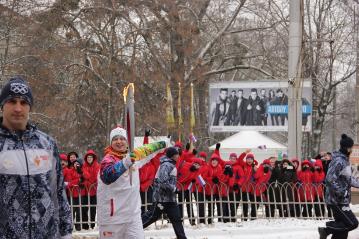 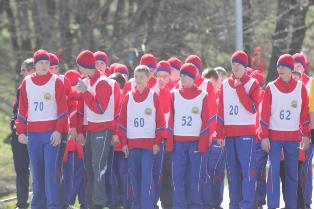 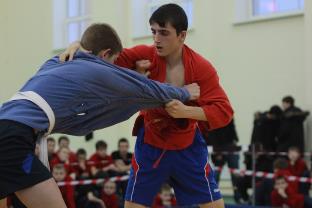 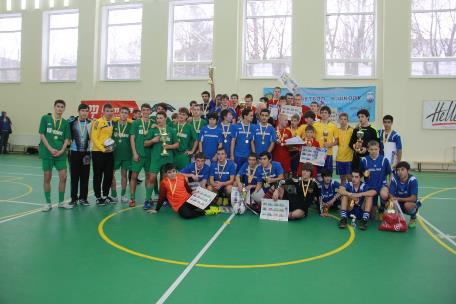 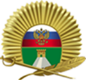 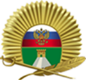 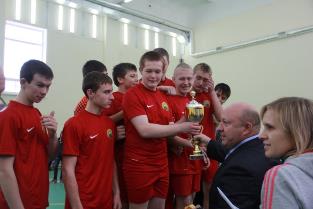 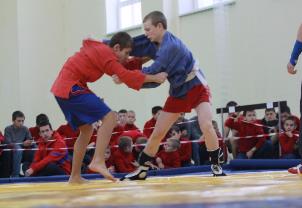 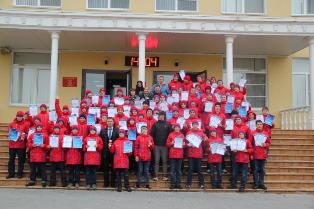 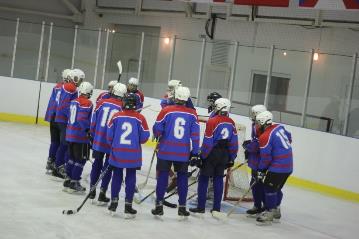 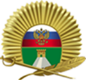 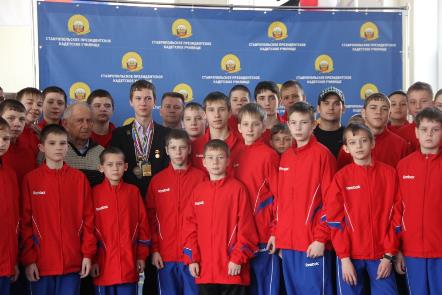 Составители:  Спирин А. М.
СПАСИБО ЗА ВНИМАНИЕ!